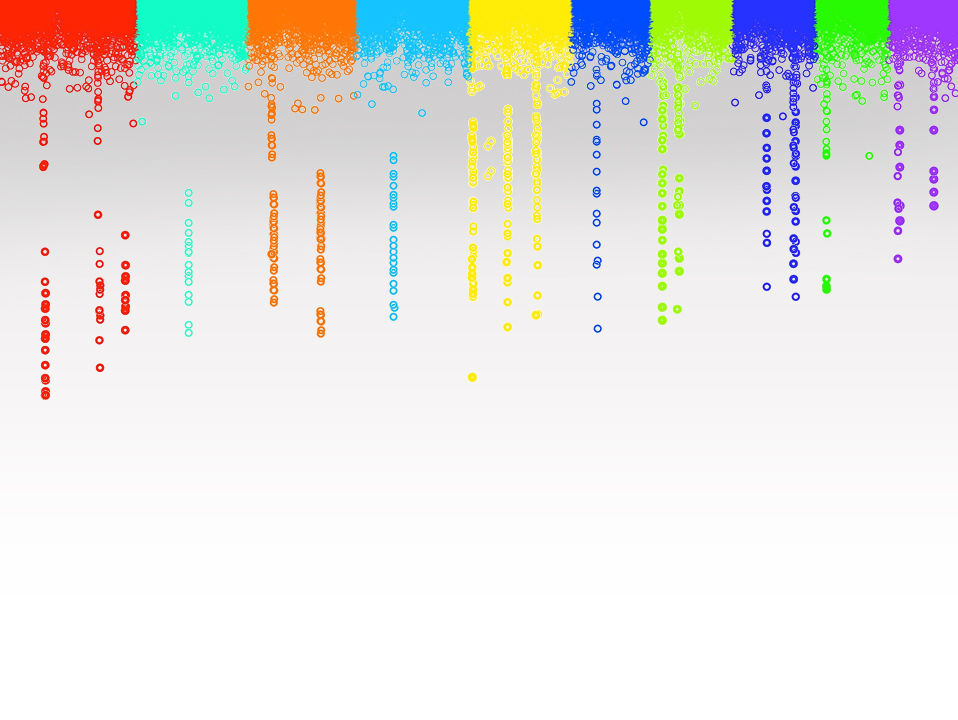 Statistical Genomics
Lecture 17: Heritability and P3D
Zhiwu Zhang
Washington State University
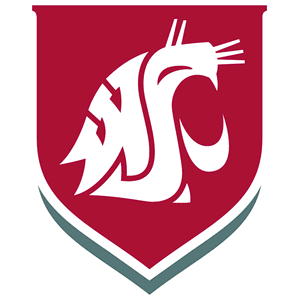 Outline
Complexity of computing time
Idea of P3D
Consideration of heritability
Computing time of inverse
n=500
a=matrix(sample(100,n*n,replace=T),n,n)
ptm <- proc.time()
b=solve(a)
proc.time() - ptm
proc.time() - ptm   
user  system elapsed
0.284   0.004   0.291
Computing time of MLM GWAS
p
n3
Number of markers
Number of individuals
Estimation of variances
EMMA 
Kang, 2008
Literature h2
J Deckker, 2009
Computing time of genetic evaluation
p
n3
Number of markers
(1)
Number of individuals
(10M)
Estimation of variances
(1)
A week!
genetic evaluation strategy for GWAS
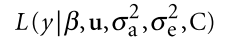 Completely different story
Full optimization: estimate h2 for every SNPs
P3D: Estimate h2 without SNP and fix it for testing SNPs
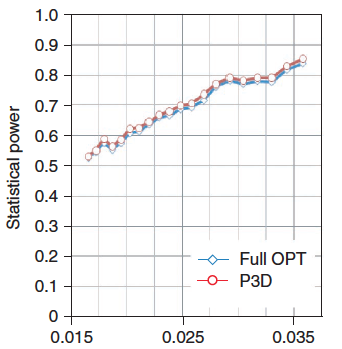 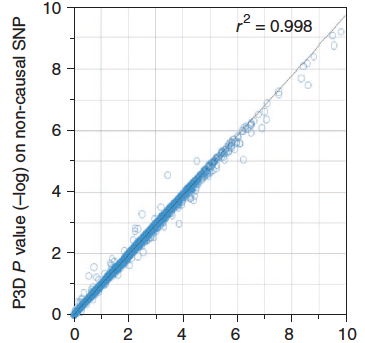 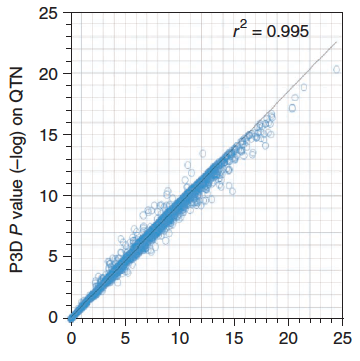 P3D
Population Parameters Previously Determined
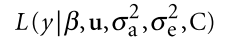 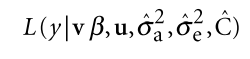 C is compression level in CMLM
Compression + P3D
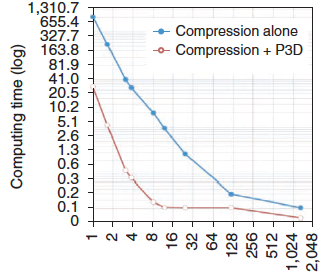 Compression levels
100~10,000X faster
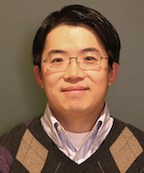 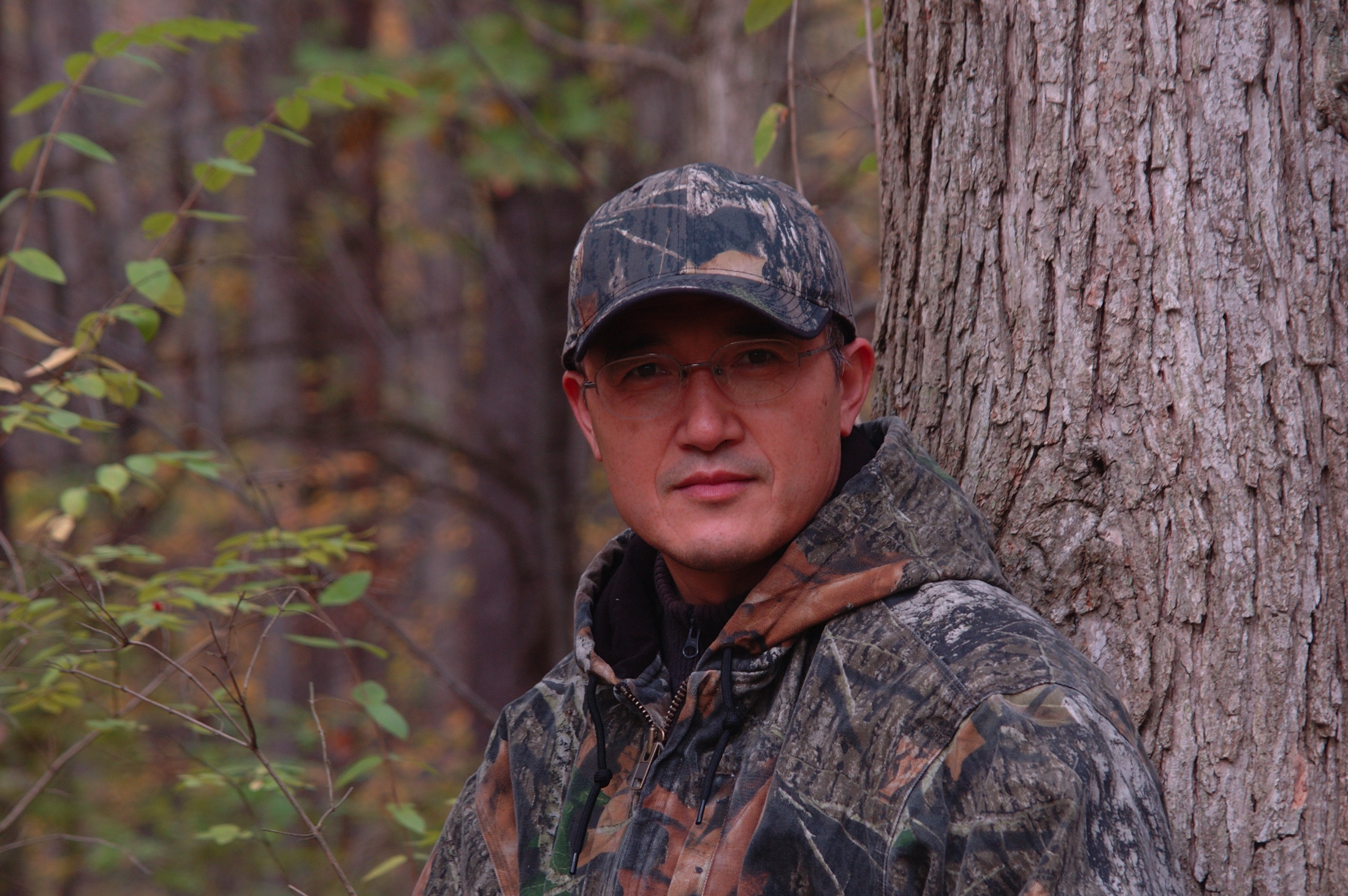 P3D/EMMAx
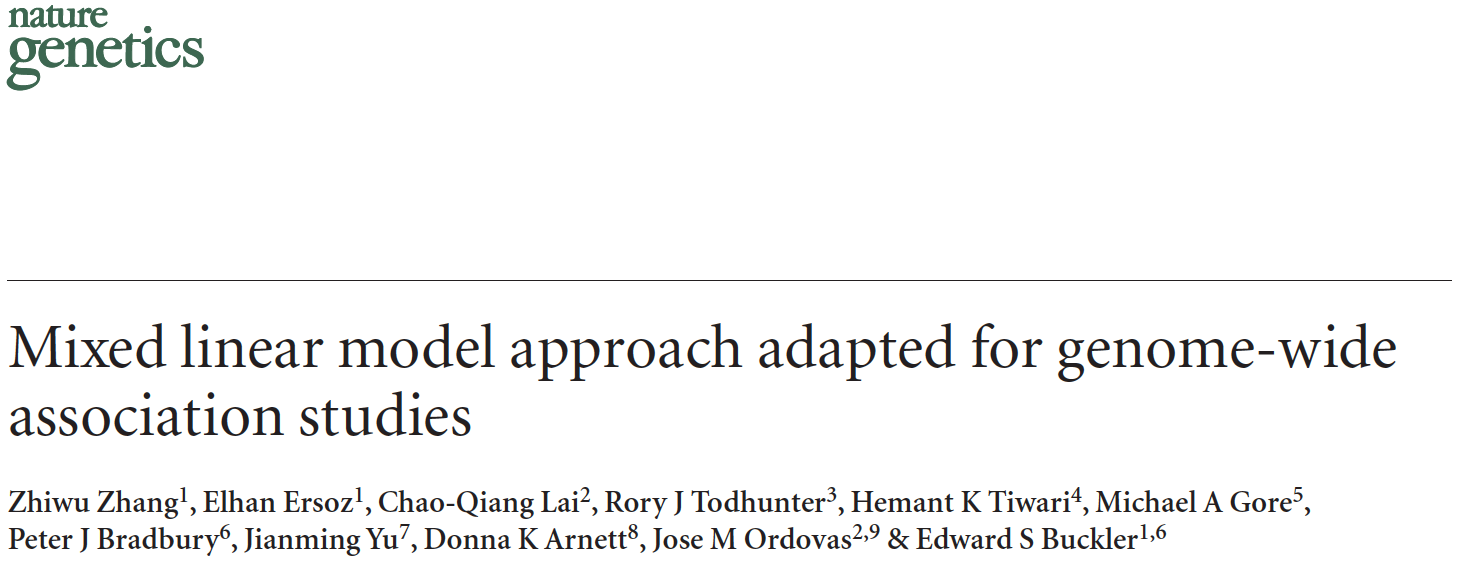 Kang
Zhang
Zhang, Z. et al. Mixed linear model approach adapted for genome-wide association studies. Nat Genet 42, 355–360 (2010).
Kang, H. M. et al. Variance component model to account for sample structure in genome-wide association studies. Nat Genet 42, 348–354 (2010).
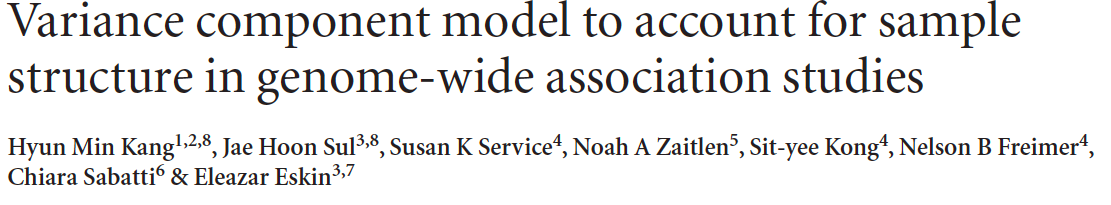 EMMA kinship
Non singular
Diagonals: 1
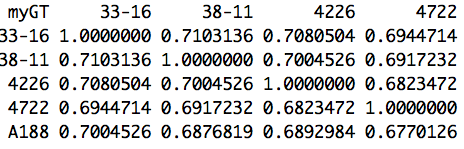 What is the impact oh h2?
A kinship matrix was incorrectly used as Numerator Relationship Matrix (NRM), which is twice of kinship matrix, to estimate heritability. In this case, the estimated and true heritabilities have relationship of:
Estimated < True
Estimated = 2 True
Estimated = ½ True
Estimated > True
By definition of heritability
Estimated < True
Estimated = 2 True
Estimated = ½ True
Estimated > True
Genetic variance
By definition of heritability
Estimated < True
Estimated = 2 True
Estimated = ½ True
Estimated > True
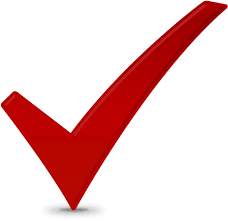 library('MASS') # required for ginv
library(multtest)
library(gplots)
library(compiler) #required for cmpfun
library("scatterplot3d")

source("http://www.zzlab.net/GAPIT/emma.txt")
source("http://www.zzlab.net/GAPIT/gapit_functions.txt")
source("~/Dropbox/GAPIT/Functions/gapit_functions.txt")

myGD=read.table(file="http://zzlab.net/GAPIT/data/mdp_numeric.txt",head=T)
myGM=read.table(file="http://zzlab.net/GAPIT/data/mdp_SNP_information.txt",head=T)
setwd("~/Dropbox/Current/ZZLab/WSUCourse/CROPS545/Demo")
source("G2P.R")

X=myGD[,-1]
index1to5=myGM[,2]<6
X1to5 = X[,index1to5]
set.seed(99163)
mySim=G2P(X= X1to5,h2=.75,alpha=1,NQTN=10,distribution="norm")

setwd("~/Desktop/temp")
myY=cbind(as.data.frame(myGD[,1]), mySim$y)

myGAPIT=GAPIT(
  Y=myY,
  GD=myGD,
  GM=myGM,
  QTN.position=mySim$QTN.position,
  PCA.total=3,
  group.from=1000000,
  group.to=1000000,
  group.by=10,
  memo="MLM")
myGAPIT$kinship[1:5,1:6]
Find out with GAPIT
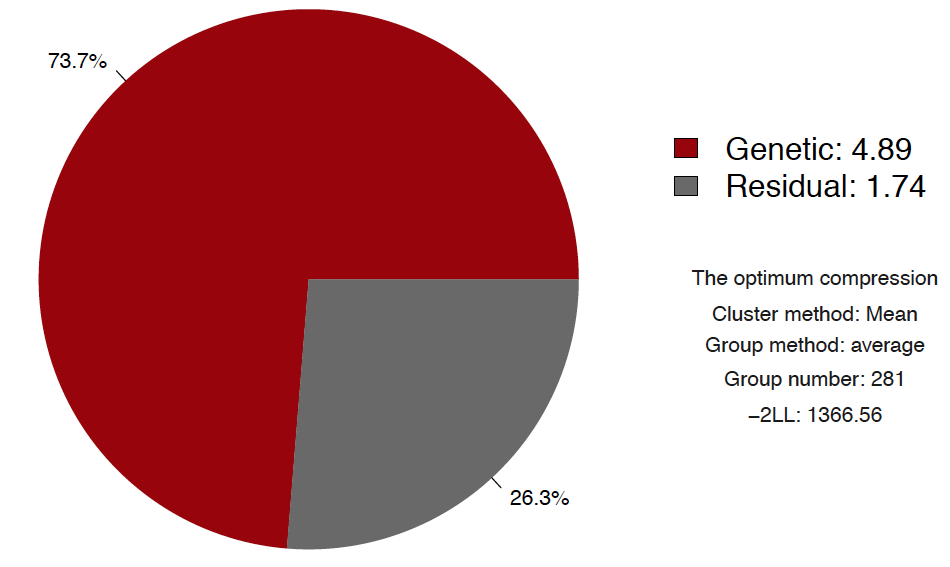 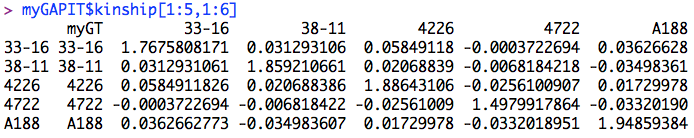 Kinship from GAPIT
myK=myGAPIT$kinship
myK[,-1]=myK[,-1]/2
myK[1:5,1:6]
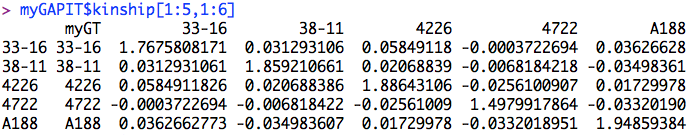 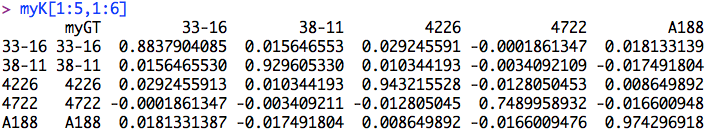 Using half of relationship
myGAPIT2=GAPIT(
  Y=myY,
  GD=myGD,
  GM=myGM,
  KI=myK,
QTN.position=mySim$QTN.position,
  PCA.total=3,
  group.from=1000000,
  group.to=1000000,
  group.by=10,
  memo="MLM2")
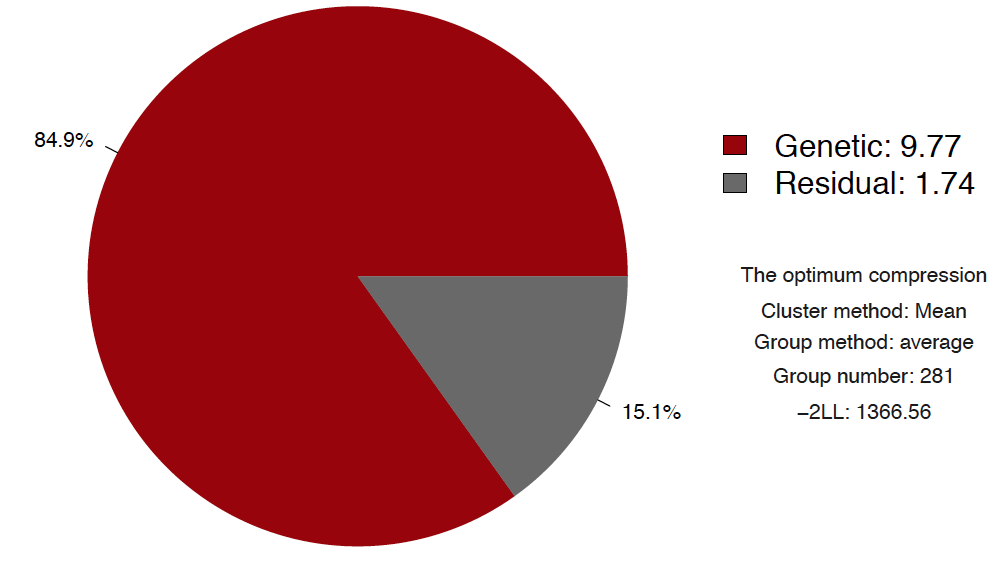 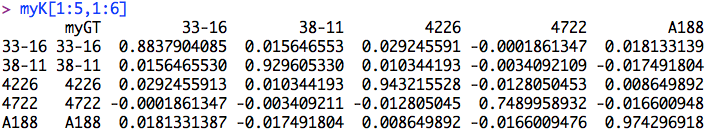 Full vs. half
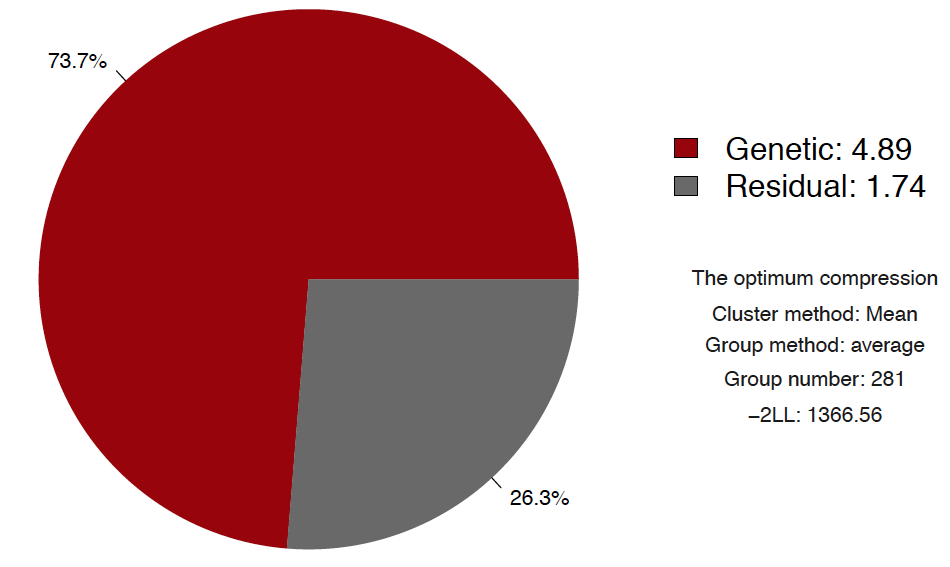 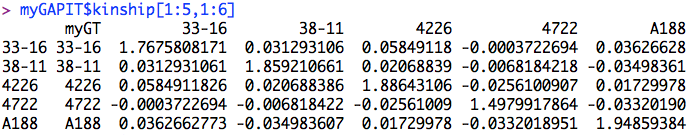 .5x
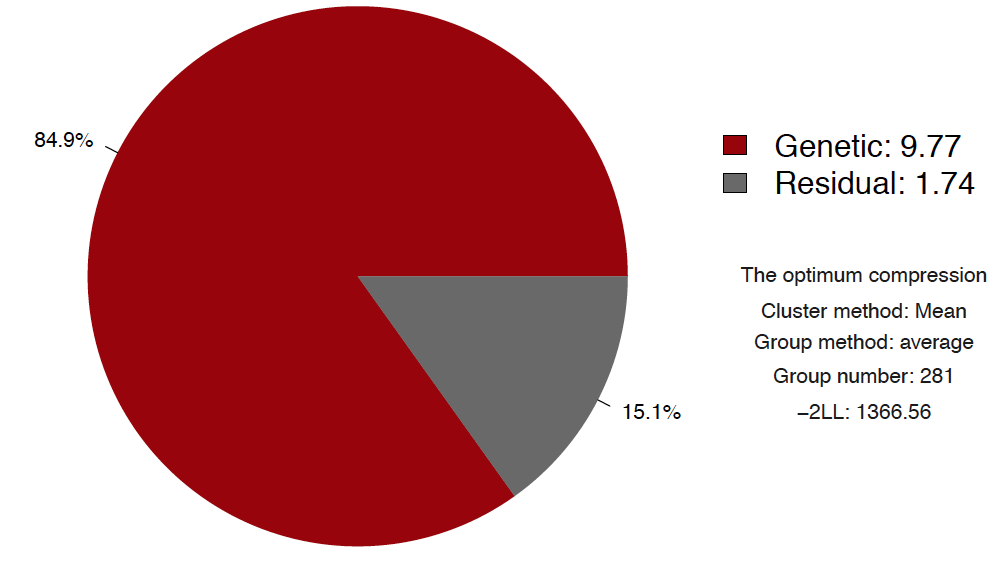 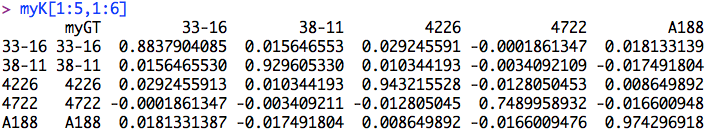 K and 2K are the same for P value
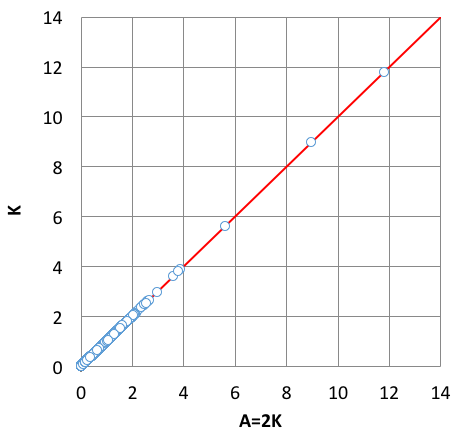 Highlight
Complexity of computing time
Idea of P3D
Consideration of heritability